Научно-исследовательская работа по предмету окружающий мир  на тему : «Пластиковая бутылка-вред или польза?»
Выполнена ученицей 3 «Б» классаФилатовой ИнессойНаучный руководитель: Горбунова Л.В.
.
Проблема:  все улицы города, все дороги захламлены мусором, большую часть которого составляют пластиковые бутылки. 
        Цель нашего исследования: исследовать  значение пластиковых бутылок в жизни человека и природы.
         Задачи:
выяснить историю создания и применения пластиковых бутылок;
изучить химические свойства пластиковых бутылок;
найти полезное применение этому  предмету.
Объект исследования: ненужные пластиковые бутылкиПредмет исследования: возможность вторичного использования пластиковых бутылок
Вторая жизнь пластиковой бутылки
Экологичный солнечный нагреватель воды
Миллион бутылок для постройки храма
Анализ социологического опроса
Вопрос 1. Покупаете ли вы продукты в пластиковой упаковке? Какие?
         Да  -  44  человека
         Нет - 0 человек. 
Минеральная вода – 26 человек
Газированная вода, соки, напитки – 30 человек 
Подсолнечное масло – 5 человек                     
Майонез – 4 человека
Йогурт – 15 человек
Тортики – 3 человека
Салат – 3 человека
Молоко  - 15 человек
Сельдь – 3 человека
Пирожное, мармелад, мороженое, кетчуп, шампунь – по 1 человеку
Вопрос 2. Как Вы утилизируете  пластиковые бутылки после использования?
Выбрасываем -   41 человек                                                         
Сжигаем   - 1 человек
Используем в хозяйстве – 1 человек                                        
Закапываем – 0 человек
Сажаем рассаду – 1 человек
Вопрос 3.. Если не выбрасываете, то, как вы используете пластиковые бутылки?
Для посадки рассады –   3 человека
Используем как канистры для воды – 6 человек
Используем для полива цветов – 7 человек
Делаем поделки – 3 человека
Делаем чудеса – 1 человек
Делаем вазу для цветов – 1 человек
Делаем кормушки  - 11 человек
Украшение для огорода – 1 человек
Используют для хозяйства – 2 человека.
Воздействие серной кислоты на бумагу
Воздействие серной кислоты на  капрон
Воздействие серной кислоты на резину
Воздействие серной кислоты на атлас
Воздействие серной кислоты на пластик
Результаты экспериментальной работы. Опыт №2 Горение
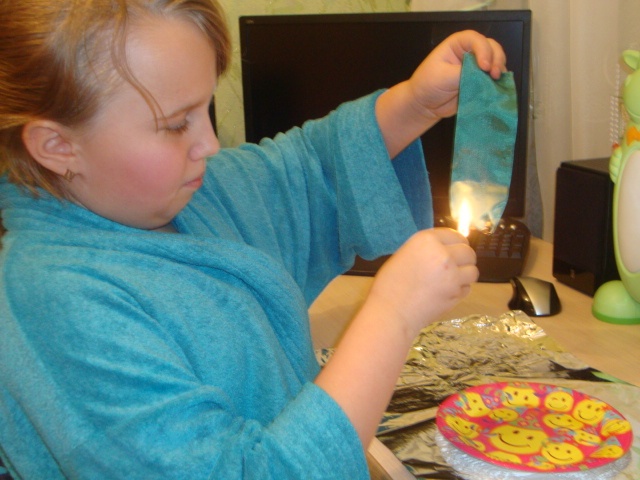 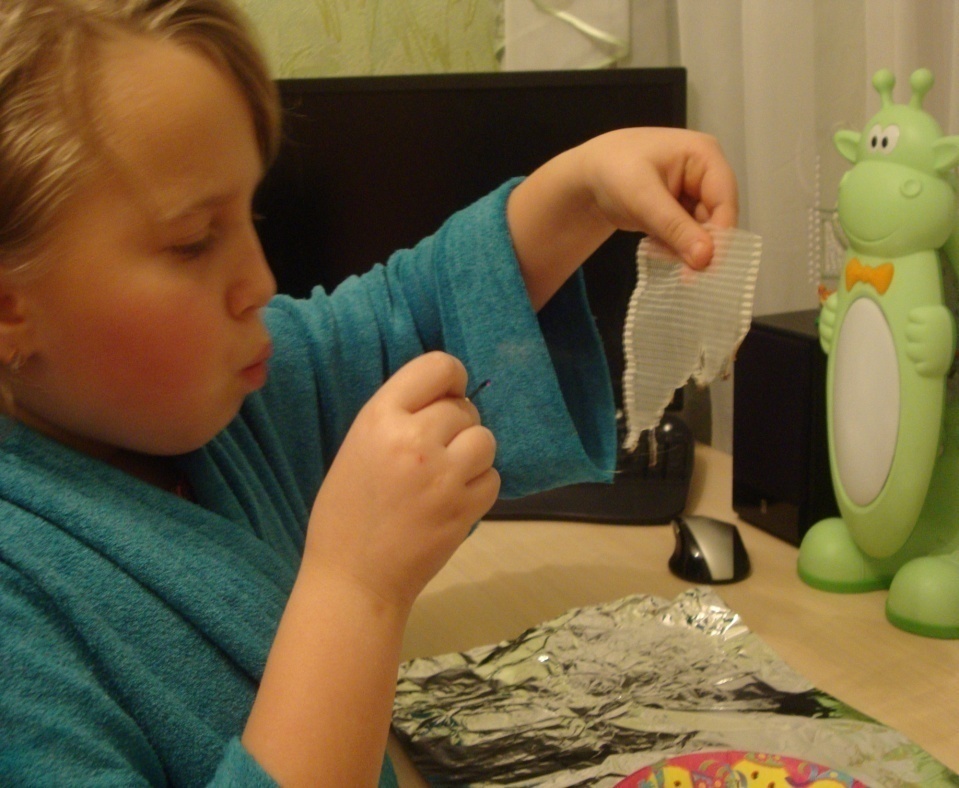 Заключение
По результатам нашего исследования мы наметили следующие шаги:
          1. Выступить с результатами нашего исследования перед учащимися младших классов
         2. Написать статью в гимназическую газету «Глазок», чтобы ещё раз обратить внимание учащихся   на проблему мусора в нашем микрорайоне и напомнить, что мы сами в ответе за чистоту и красоту нашего города.